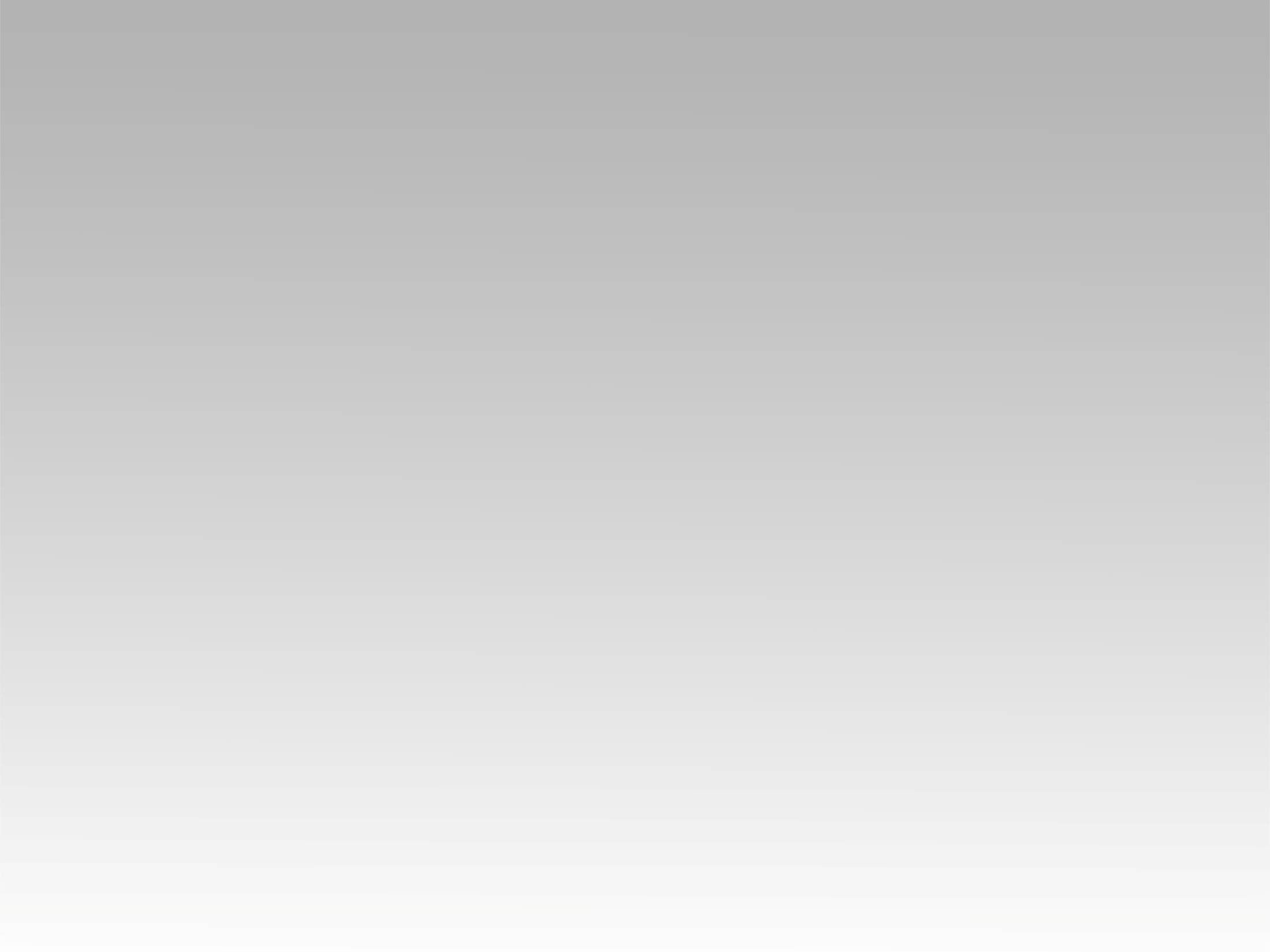 ترنيمة 
ماينسى أبد قلبي
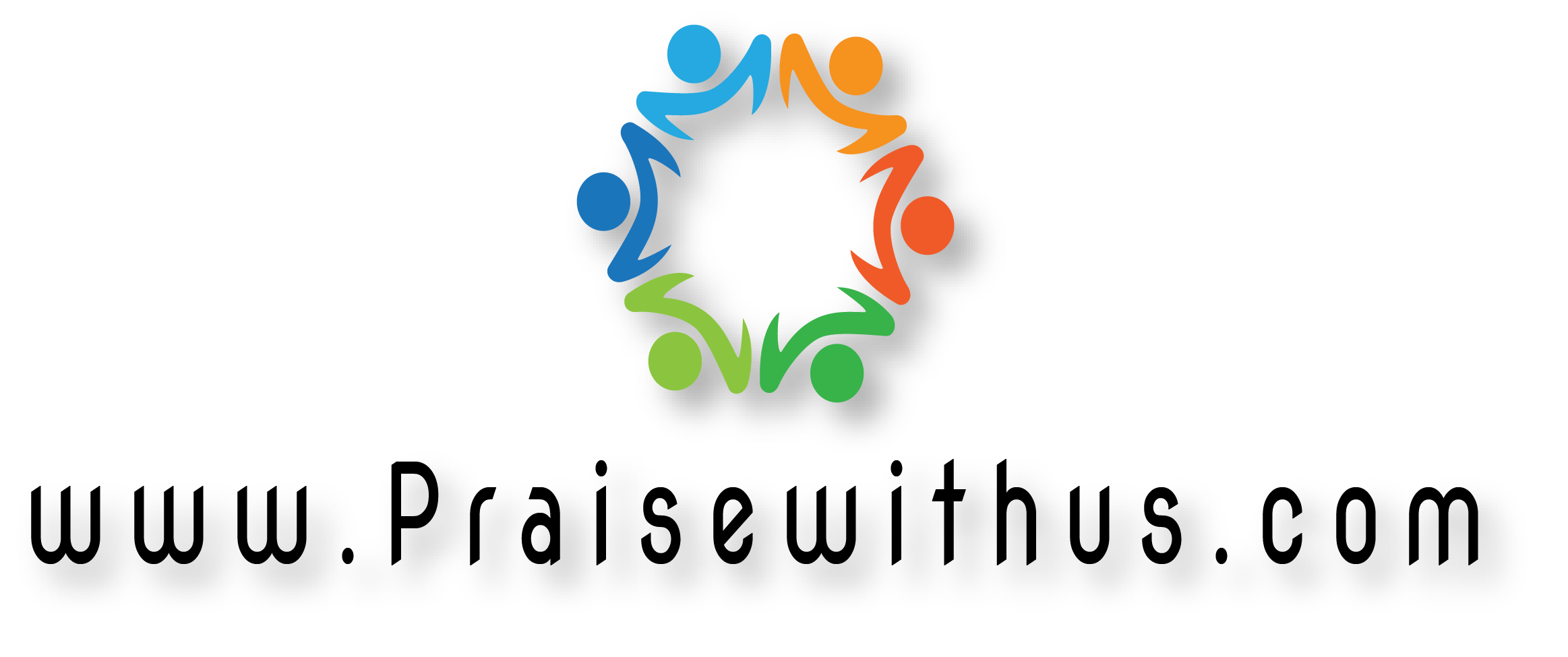 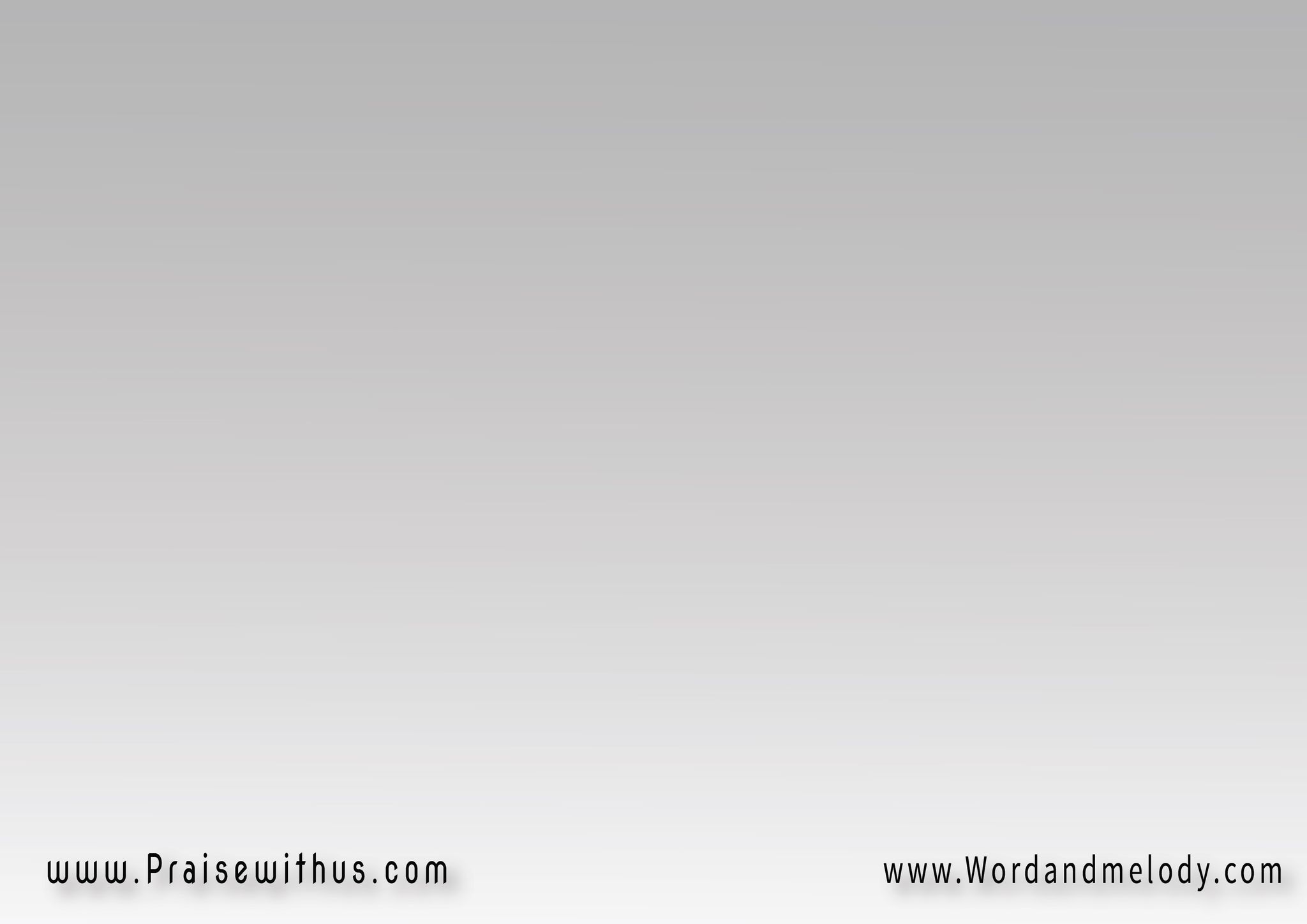 ماينسى أبد قلبي 
من فداني بصليبه
هو سيدي وربي
وطول العمر ما اسيبه
هو سيدي وربي 
حبيبي وأنا حبيبه
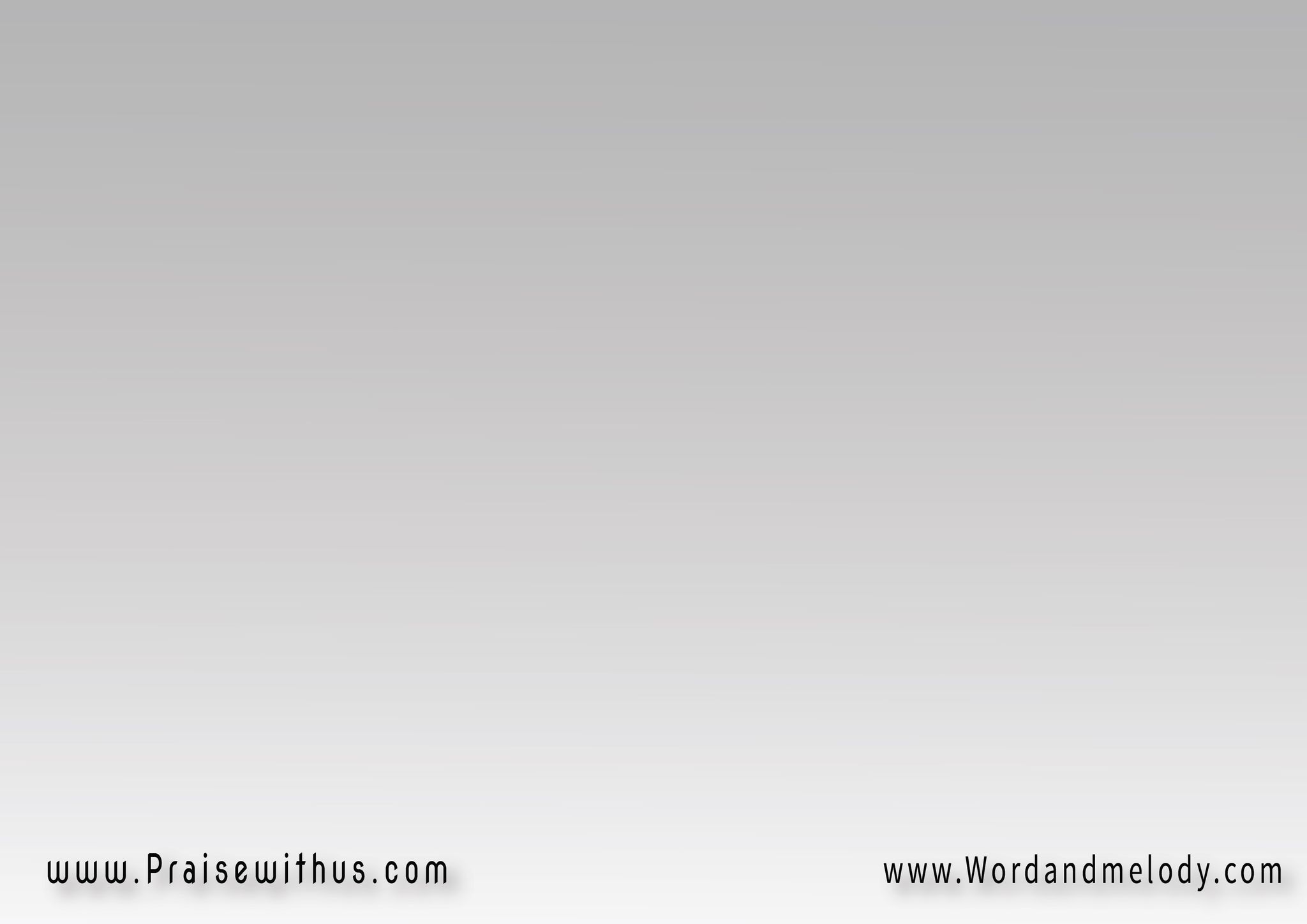 صار بشر مثلي 
تنازل حتى يرفعني
هو خالقي الي 
أصلي له يسمعني
أصلي له يسمعني 
باستجابة قريبه
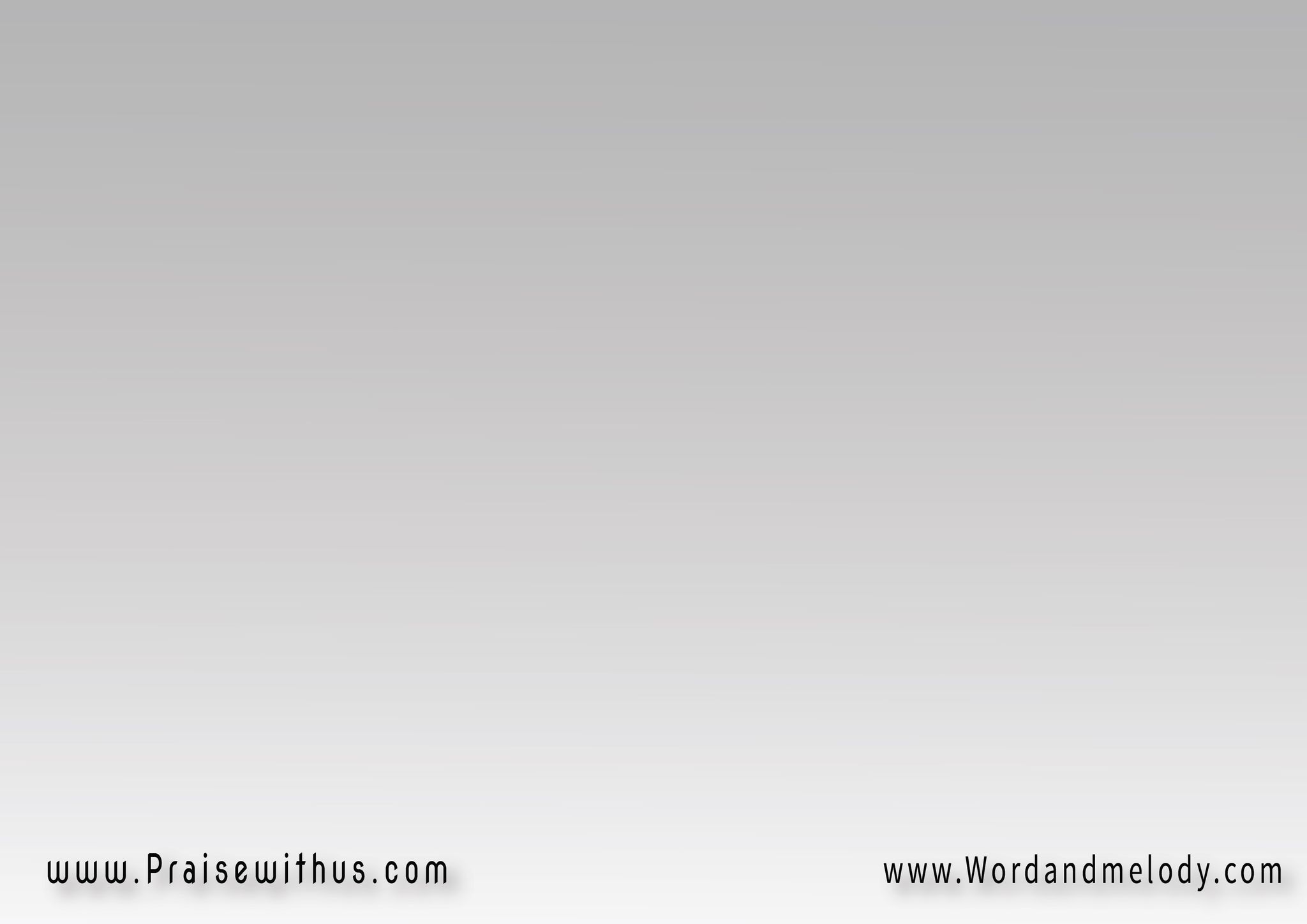 ماينسى أبد قلبي 
من فداني بصليبه
هو سيدي وربي
وطول العمر ما اسيبه
هو سيدي وربي 
حبيبي وأنا حبيبه
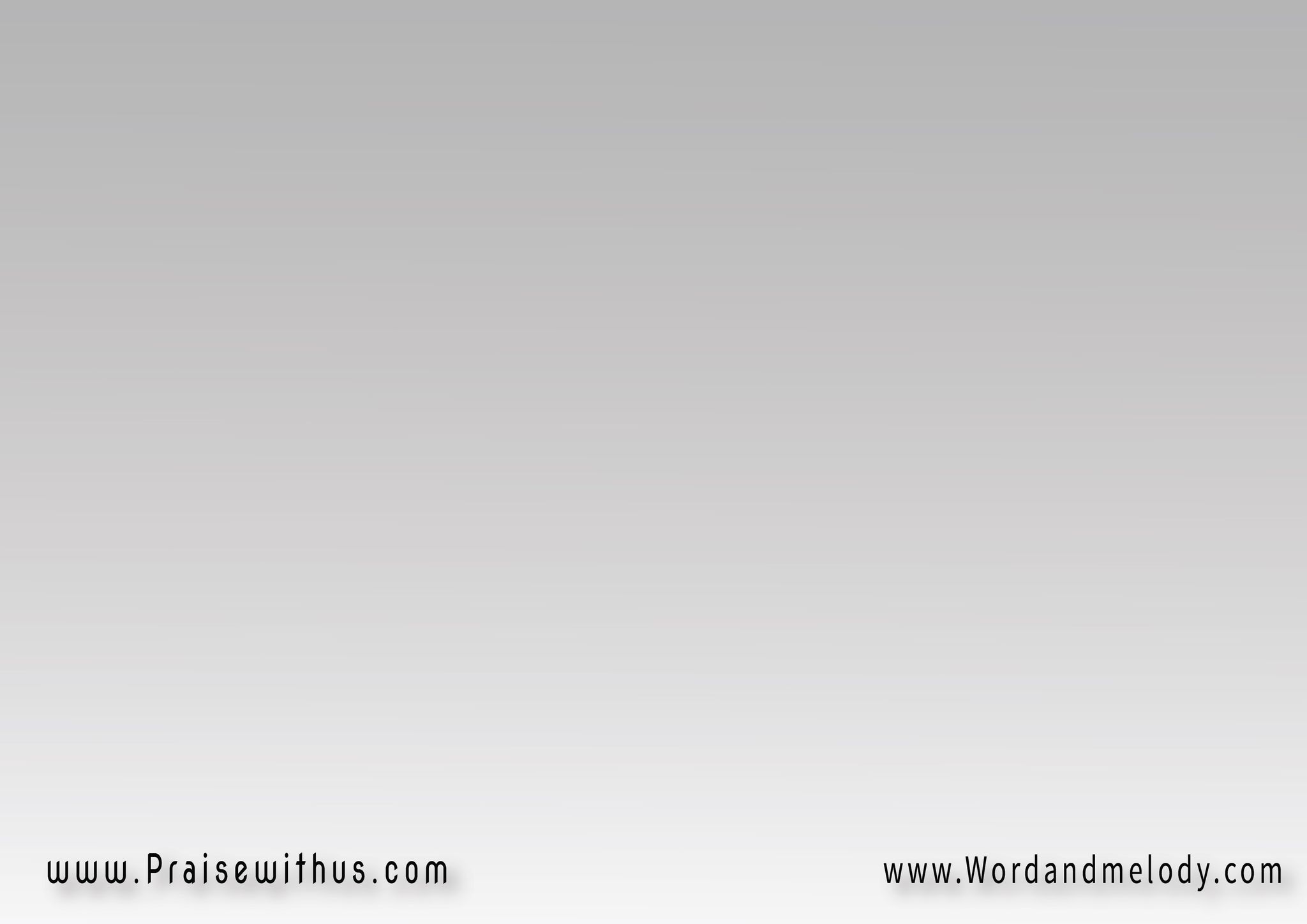 سار في الارضي يصنع
 خير ويريح التعبان
يشفي أمراضي ويمنع 
عنا سلطة الشيطان
يمنع سلطة الشيطان 
كل ضال يجيبه
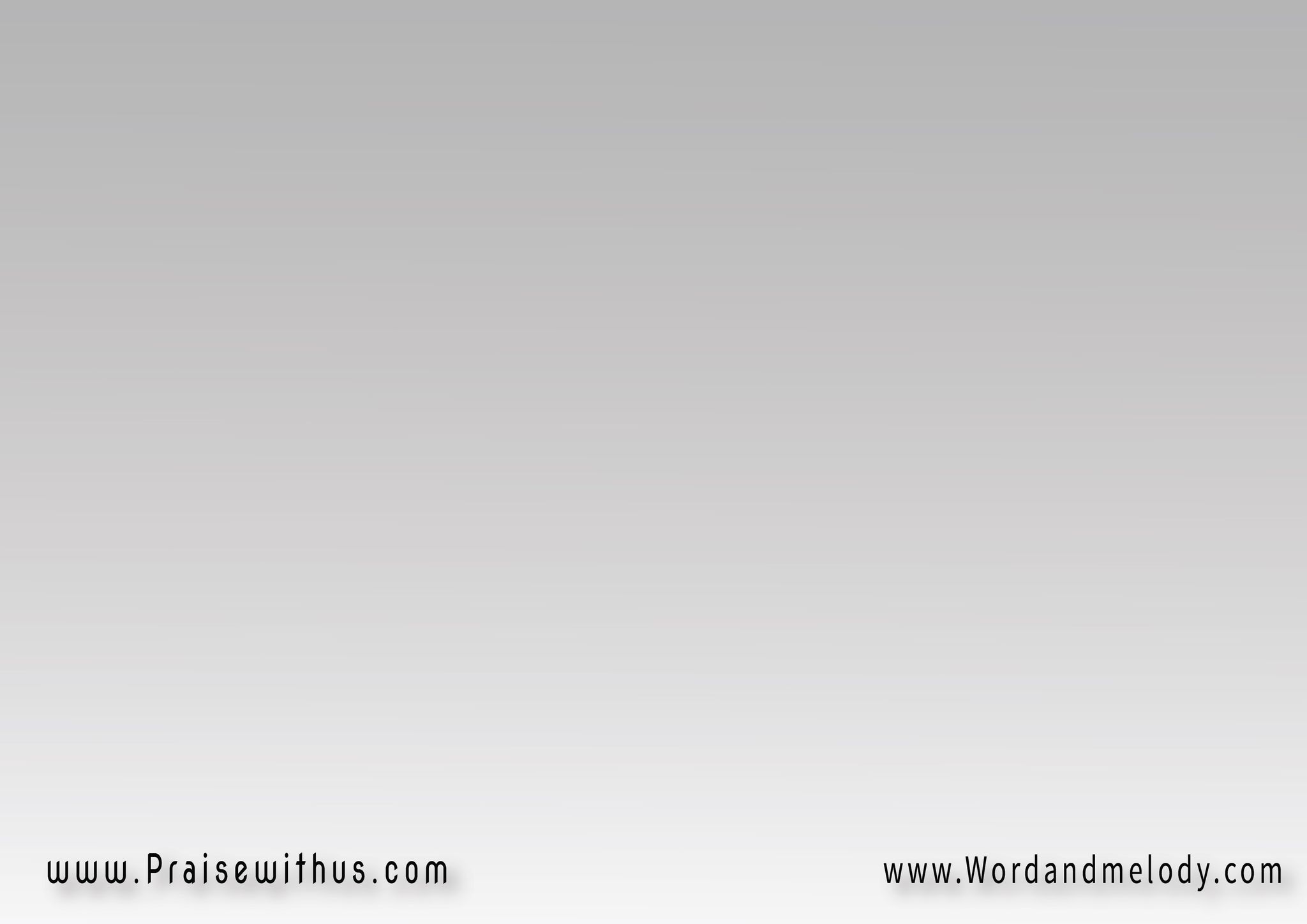 ماينسى أبد قلبي 
من فداني بصليبه
هو سيدي وربي
وطول العمر ما اسيبه
هو سيدي وربي 
حبيبي وانا حبيبه
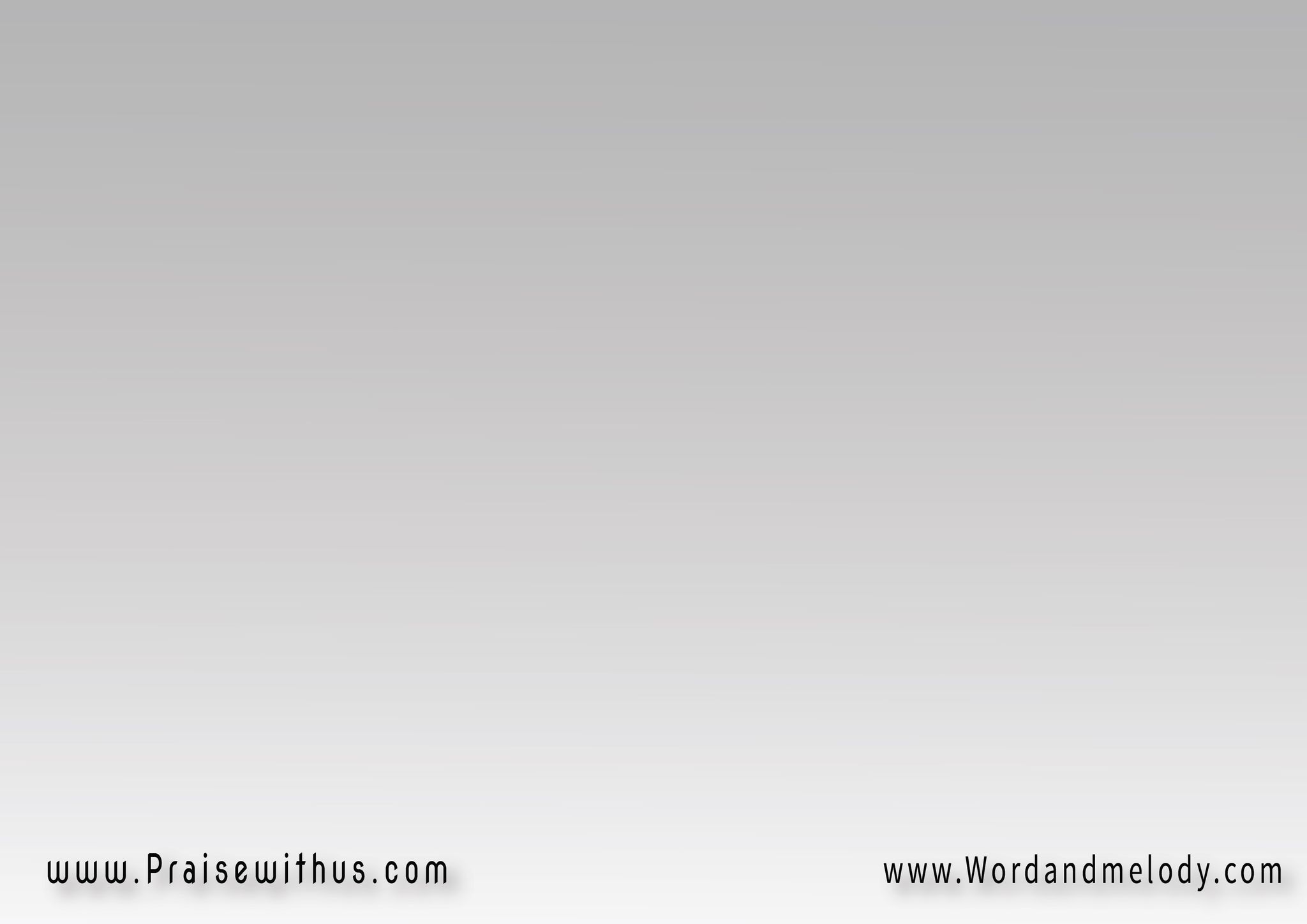 حمل الصليب عني 
حتى الموت هو ذاقه
بنعمته خلصني  
وكل عدله تلاقى
كل عدله تلاقى 
برحمته العجيبة
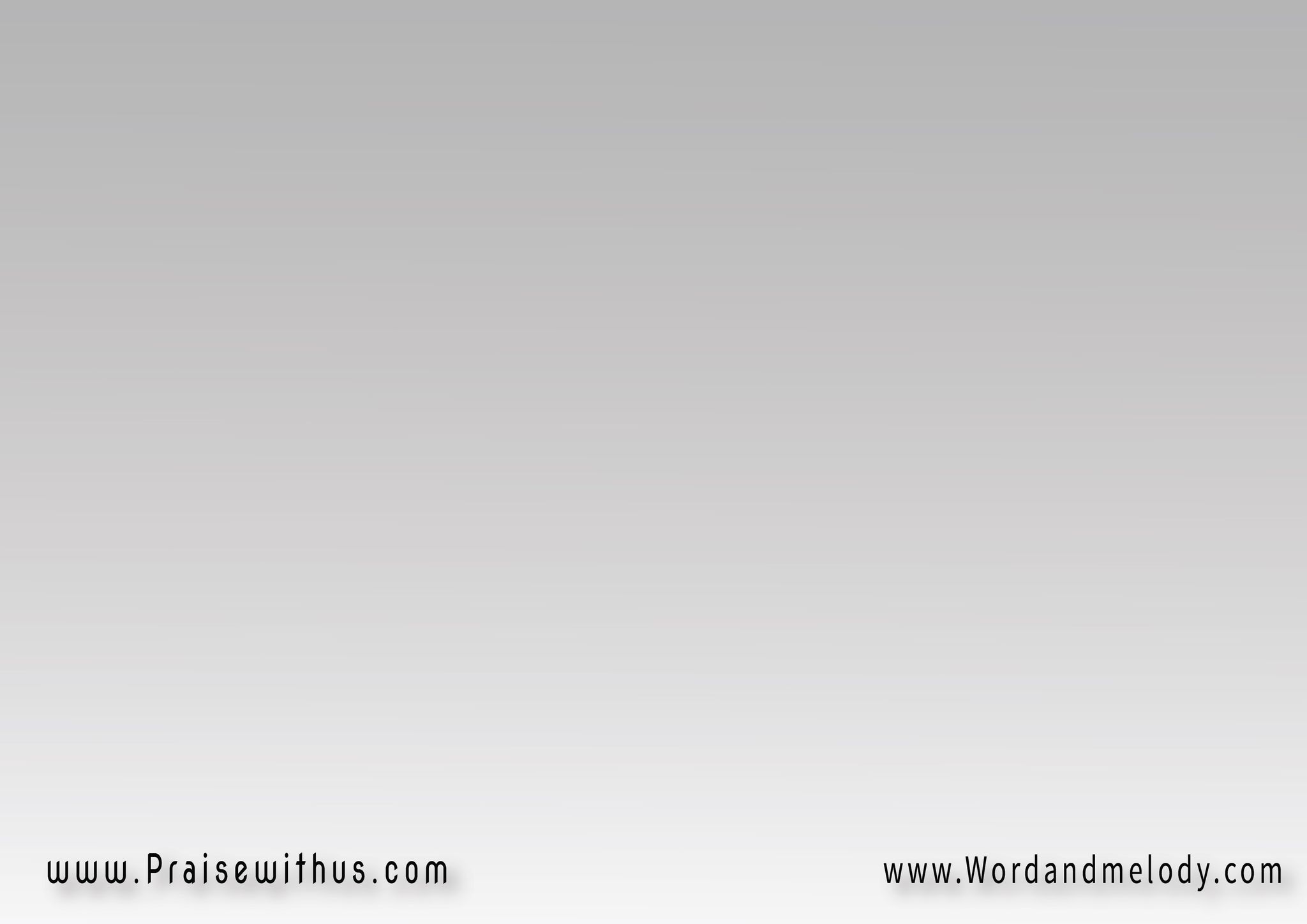 ماينسى أبد قلبي 
من فداني بصليبه
هو سيدي وربي
وطول العمر ما اسيبه
هو سيدي وربي 
حبيبي وانا حبيبه
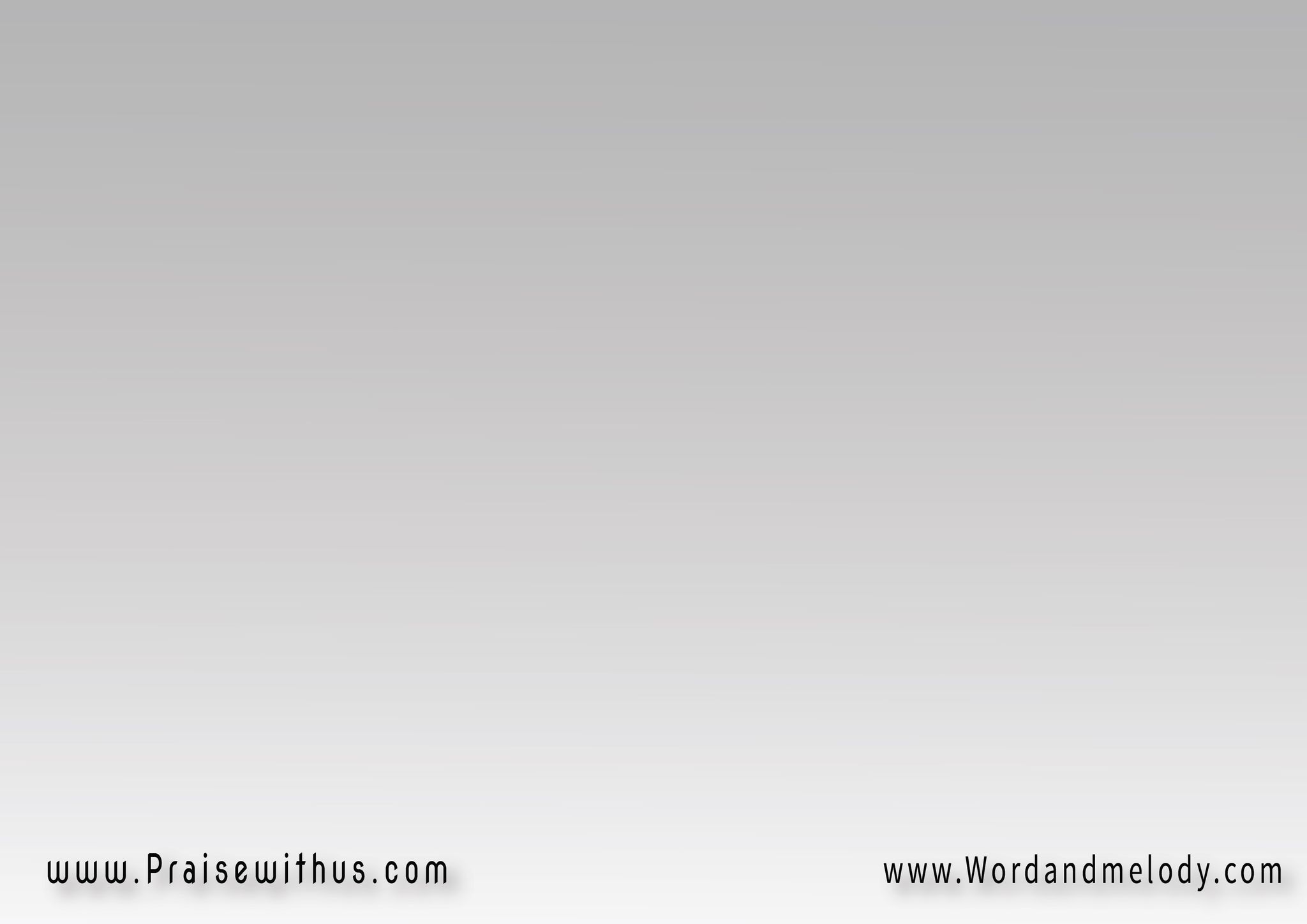 صار بشر مثلي 
تنازل حتى يرفعني
هو خالقي الي 
أصلي له يسمعني
أصلي له يسمعني 
باستجابة قريبه
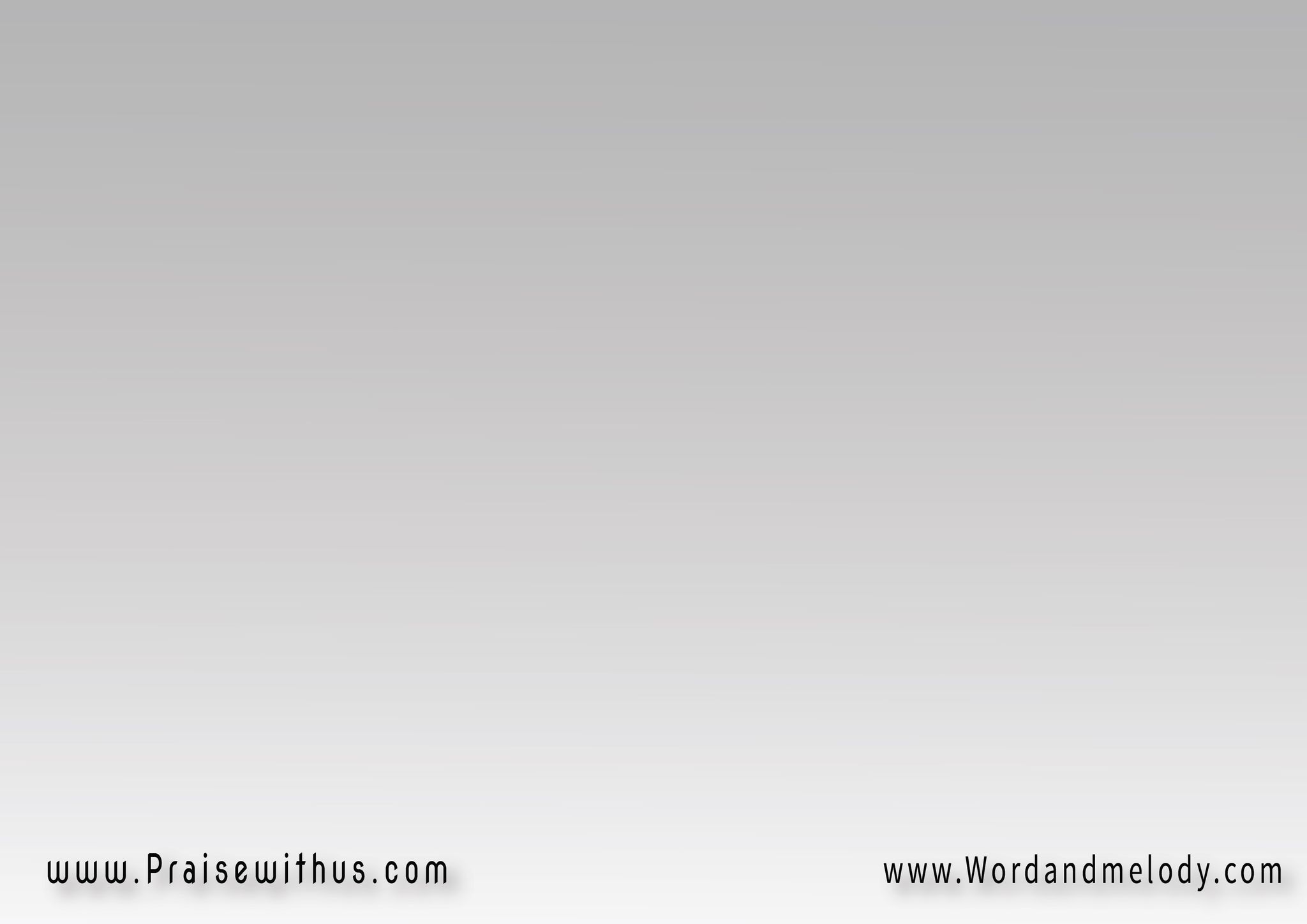 ماينسى أبد قلبي 
من فداني بصليبه
هو سيدي وربي
وطول العمر ما اسيبه
هو سيدي وربي 
حبيبي وانا حبيبه
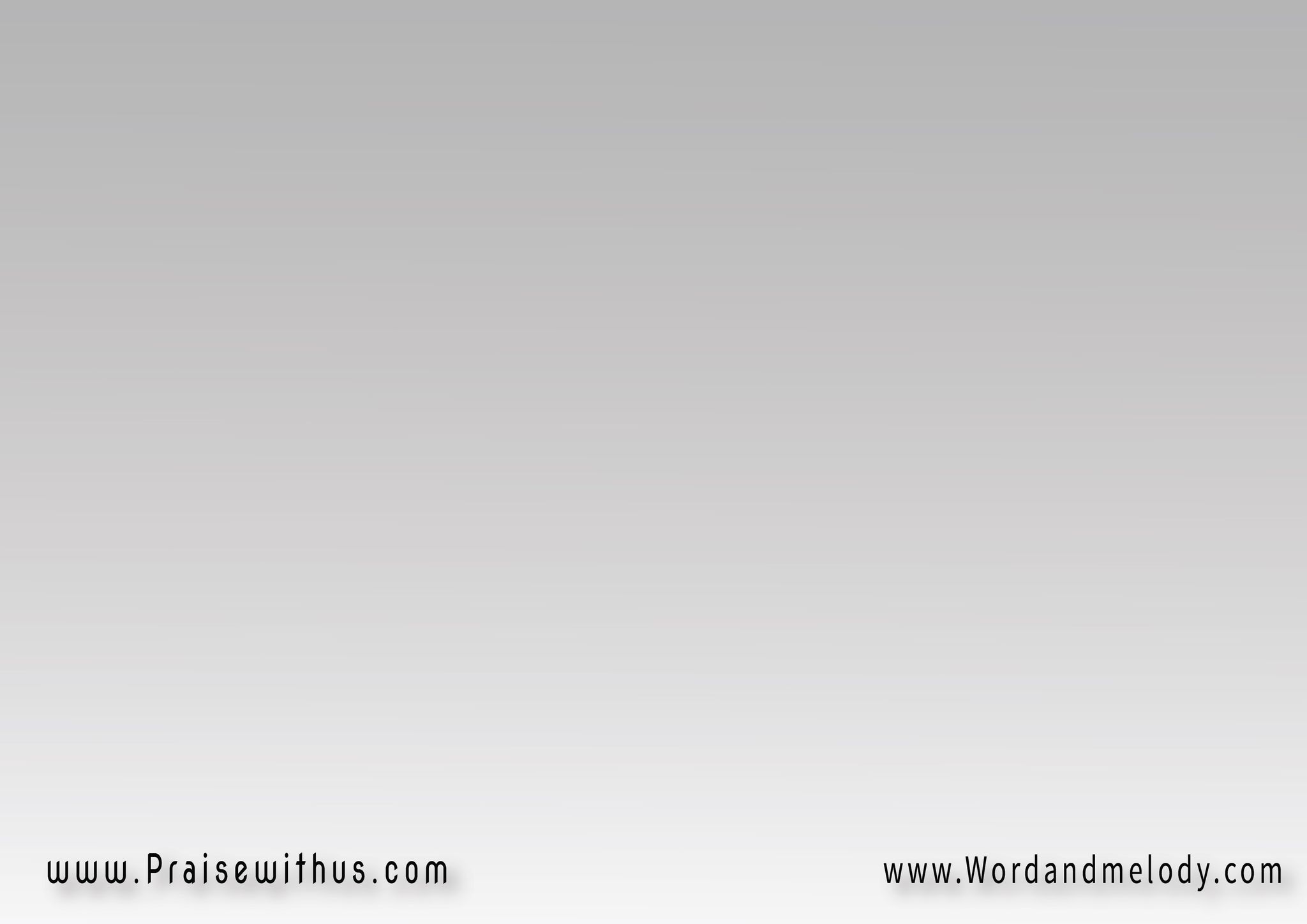 صار بشر مثلي 
تنازل حتى يرفعني
هو خالقي الي 
أصلي له يسمعني
أصلي له يسمعني 
باستجابة قريبه
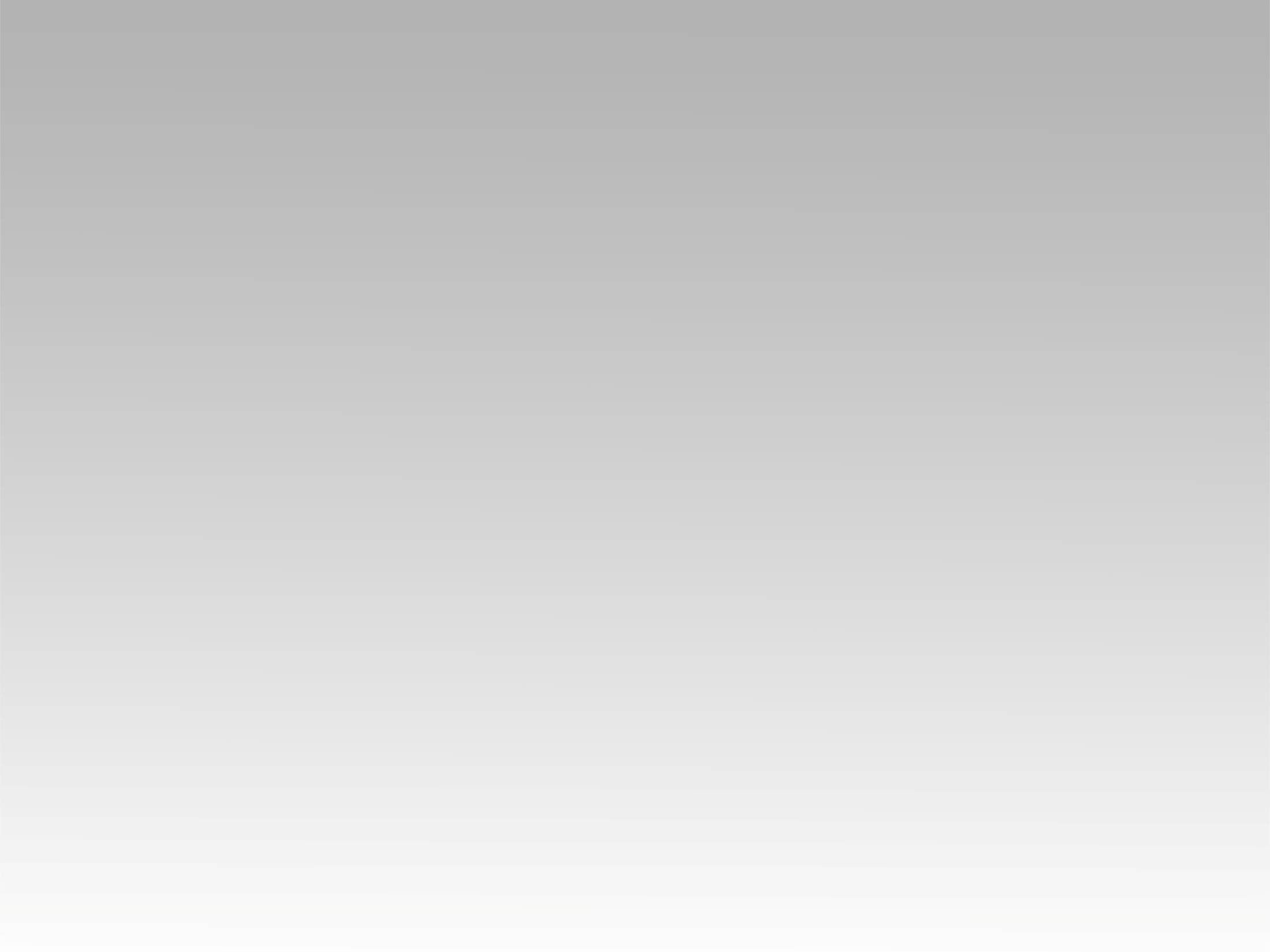 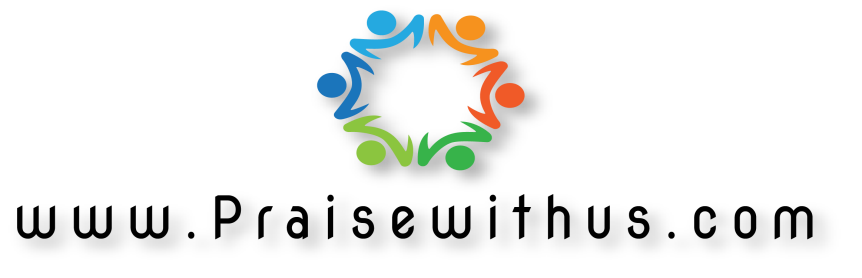